OrganigrammeIFPM GHNEMise à jour le 19/01/2023
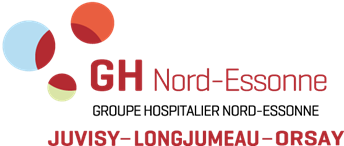 Directeur des Soins
Directeur IFPM
Directeur Général
Groupe Hospitalier Nord Essonne
Cédric LUSSIEZ
Marguerite PONCE
José RUIS
Nathalie LEON
Marylène HUGONINC
Adjoint au Directeur
Coordonnateur Pédagogique
Cadre de Santé
Coordonnateur des Stages
Nathalie MACQUART
Charlotte CHOUMANN
Céline BASTIN
Adriane DELSOL
Aurélie LEGAY
Assistante de direction
Assistante Promotion
Assistante Promotion
Assistante Promotion
Assistante Promotion
Formation en Soins Infirmiers
Formation Aide-Soignante
Missions Transversales
Isabelle DONNEGER
Fadila GUILLOMET
Référents Handicap
Gilles BOUTHE
José RUIS
Nadine ANKRI
Isabelle DECOBERT
Maryl7ne HUGONINC
Laurence SIERRA
Valérie GONZALEZ
Corinne DERAME
Gilles BOUTHE
Référents L3
Référents L2
Référents L1
Référents AS
Nadine ANKRI
Nathalie LEON
Formation Continue
Formateurs Référents Unités Enseignement
Plateforme MOOCARE
Marie MATUCHET
Audrey OULEBSIR			Isabelle DECOBERT			Laurent BONHOMME			Nathalie HARAT
Cécile REYNAUD			Isabelle DONNEGER			Marie MATUCHET			Sophie ALLIAUME
Corinne DERAME			Muriel BADIN				Marylène HUGONINC		Stéphanie BASNIER
Fadila GUILLOMET			Laure FONSECA			Morgane TRIVIDIC			Laetitia HATCHI
Gilles BOUTHE			Laurence SIERRA			Nadine ANKRI				Valérie GONZALEZ
Marylène HUGONINC
Nathalie LEON
Simulation en Santé
Régie
Aurélie LEGAY
Adriane DELSOL